Reinforcement Learning
Übungen
OpenAI Hide and Seek
https://openai.com/blog/emergent-tool-use/
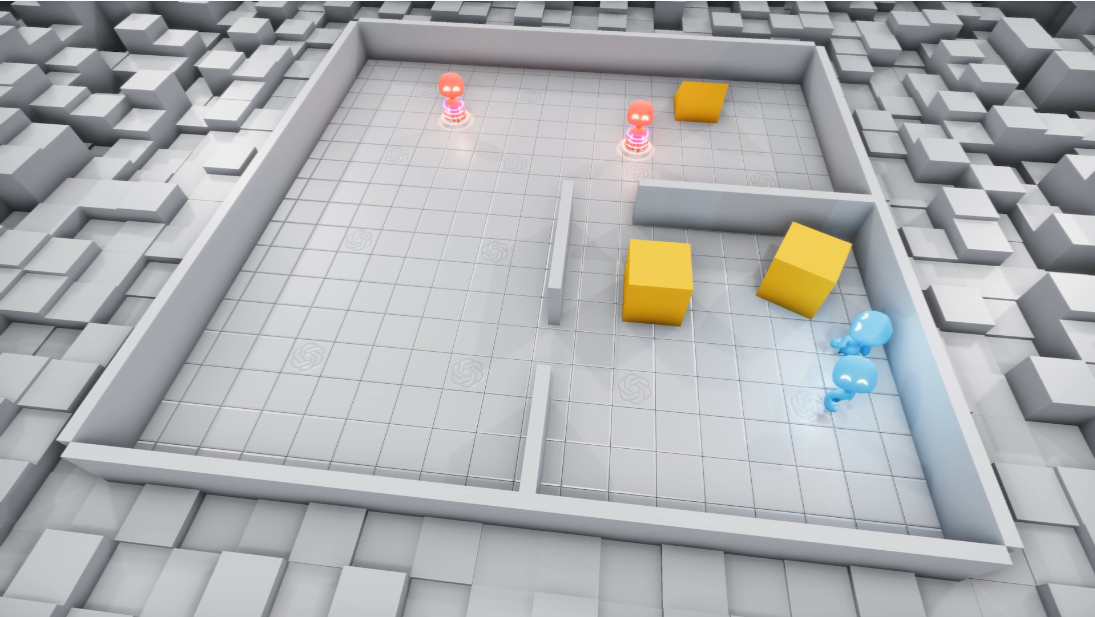 Leela Chess Zero (Lc0)
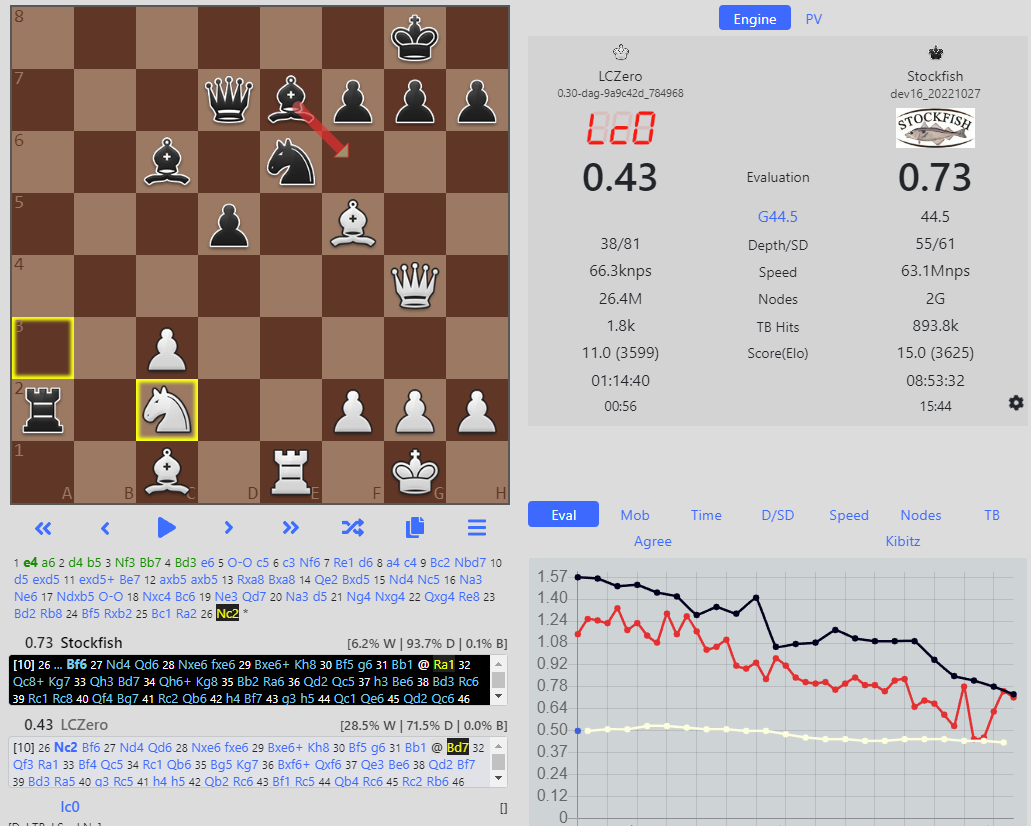 https://lczero.org/
Alpha Star
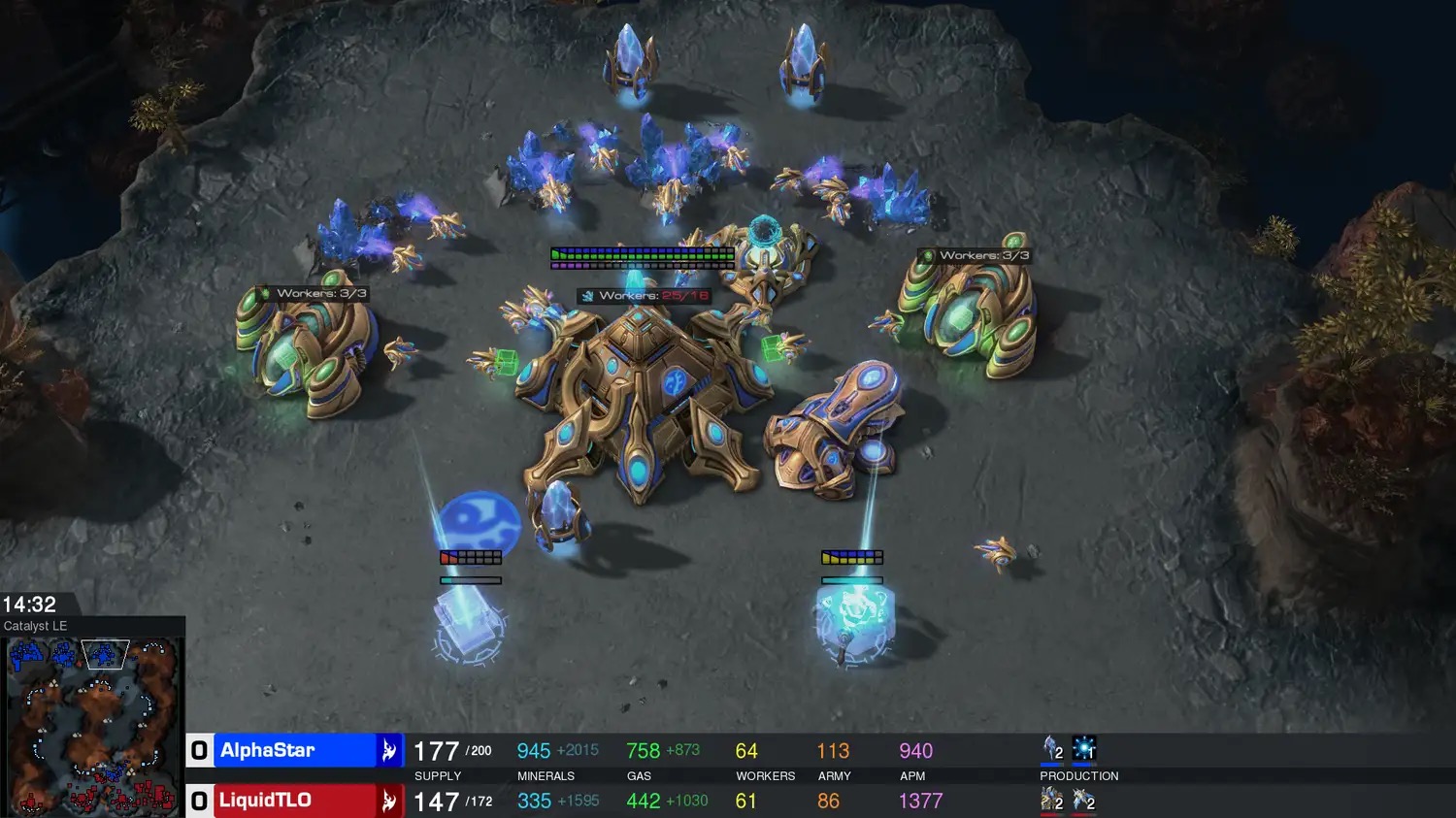 https://www.deepmind.com/blog/alphastar-mastering-the-real-time-strategy-game-starcraft-ii
Benutzerdefinierte Werbung
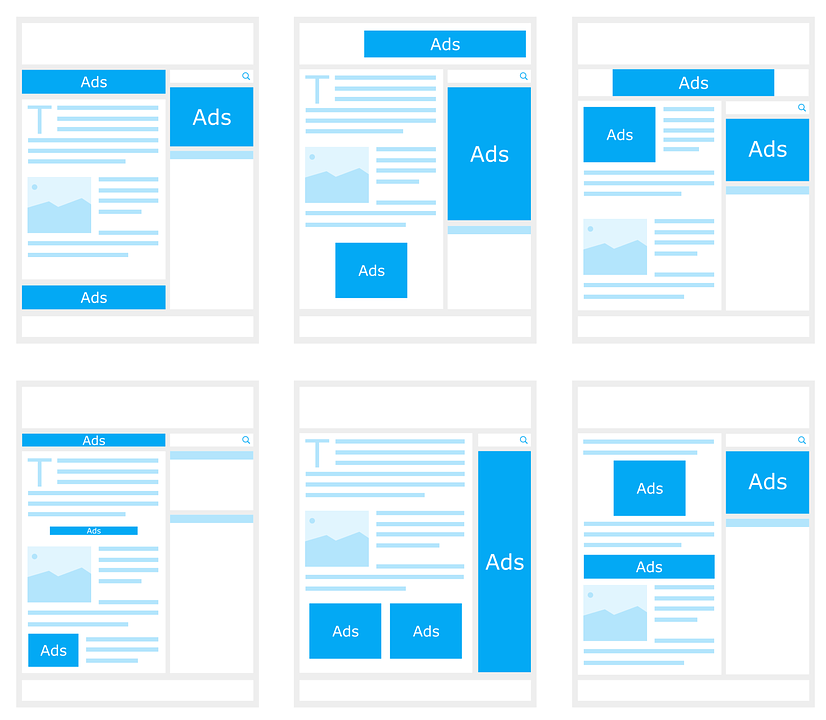 RL Basics
Was wir haben
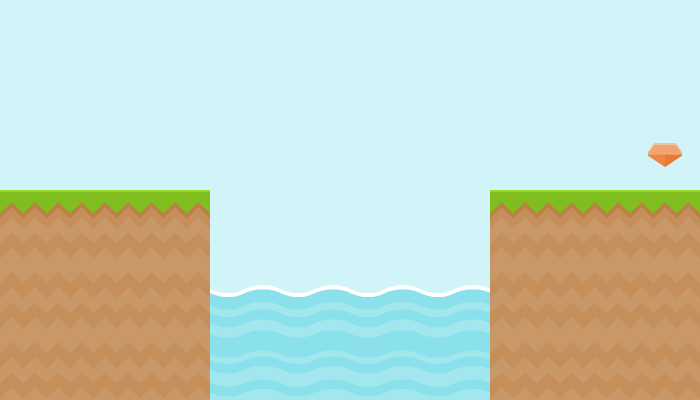 Umgebung
Agent
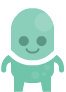 Was wir haben
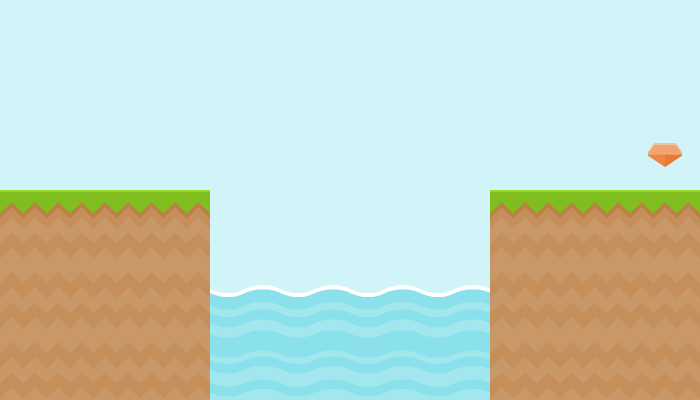 In der Luft/am Boden: 0
Belohnung
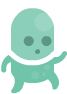 Aktion
Edelstein: +1
Wasser: -1
Was wir haben
Zustand
(State)
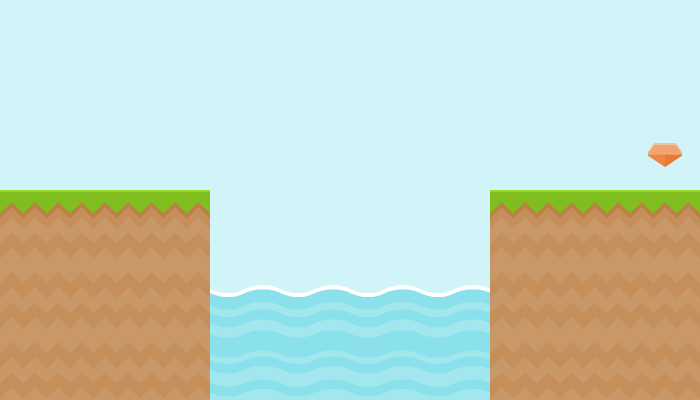 X: 3.5
Y: 5.6
Alive: yes
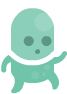 gesammelt: 0 von 1
Beispiel - TicTacToe
Beispiel - TicTacToe
Agent
Beispiel - TicTacToe
Agent
Spieler (X, O)
Bespiel - TicTacToe
Agent
Spieler (X, O)


Zustand
Bespiel - TicTacToe
Agent
Spieler (X, O)


Zustand
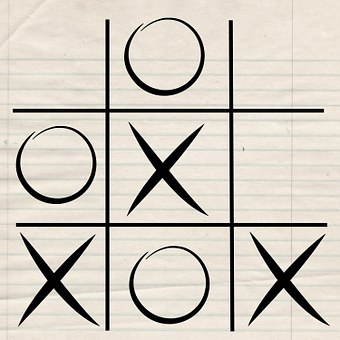 Beispiel - TicTacToe
Agent
Spieler (X, O)


Zustand
Aktionen
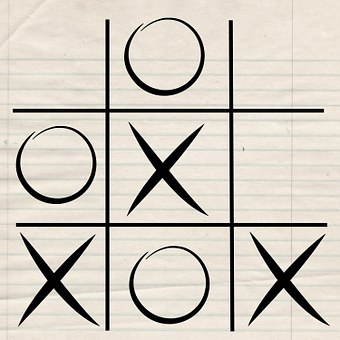 Beispiel - TicTacToe
Agent
Spieler (X, O)


Zustand
Aktionen
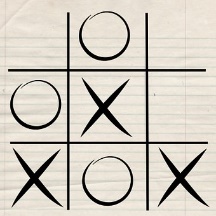 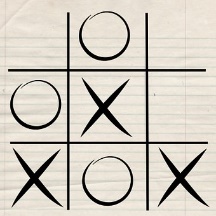 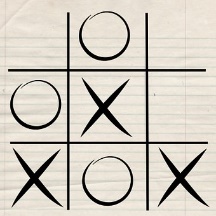 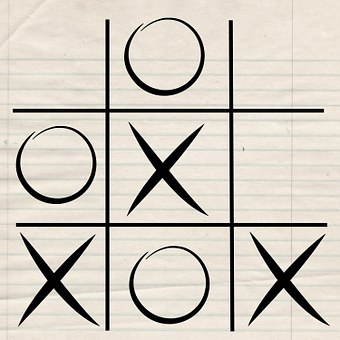 Beispiel - TicTacToe
Agent
Spieler (X, O)


Zustand
Aktionen



Belohnungen
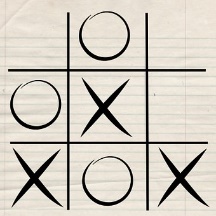 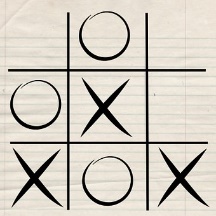 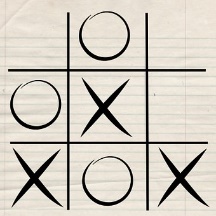 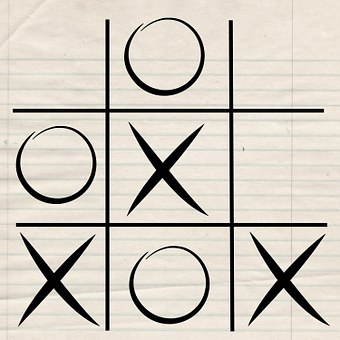 Beispiel - TicTacToe
Agent
Spieler (X, O)


Zustand
Aktionen



Belohnungen
gewonnen: +1
verloren: -1
sonst: 0
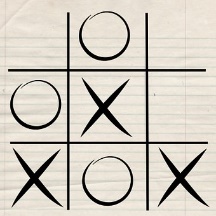 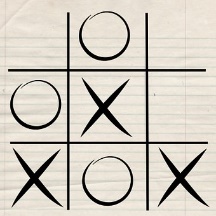 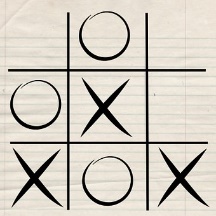 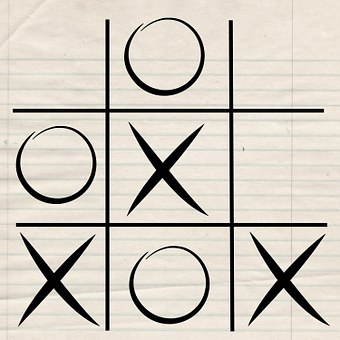 Weitere Beispiele
Was sind Agenten, States, Aktionen und mögliche Belohnungen in...
...Leela Chess Zero
...OpenAI Hide and Seek
...Custom Advertisement
Q-Lernen
RL-Schleife
Agent
Umwelt
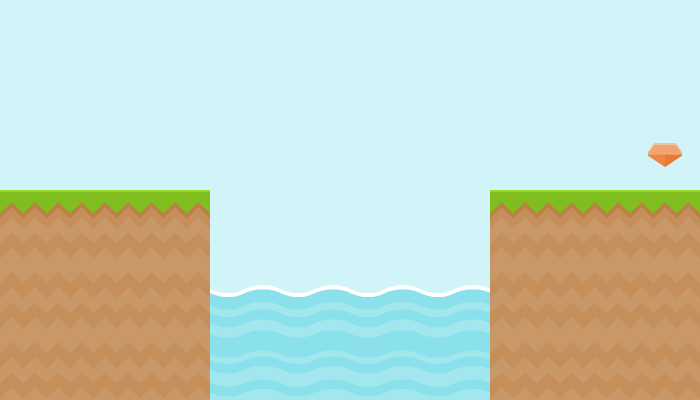 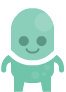 RL-Schleife
Wählt
eine
Aktion
Agent
Umwelt
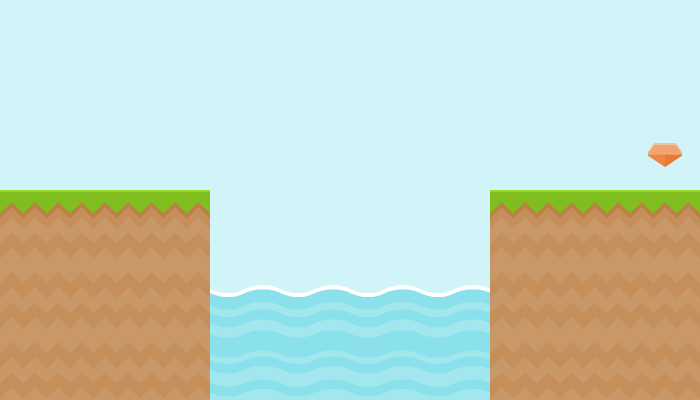 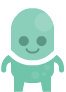 RL-Schleife
Wählt
eine
Aktion
Agent
Umwelt
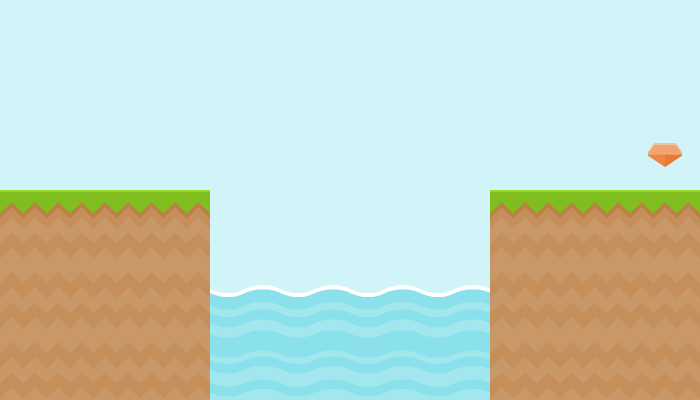 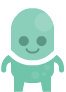 Erhält
neuen State & Belohnung
Q-Lernen
Für jeden Zustand speichern wir einen Qualitätswert (Q-Wert) für jede Aktion (wie gut die Aktion dem Zustand gegeben wird)
Q-Lernen
Für jeden Zustand speichern wir einen Qualitätswert (Q-Wert) für jede Aktion (wie gut die Aktion dem Zustand gegeben wird)
Wenn dann ein Zustand erreicht ist, wählen man die Aktion mit dem höchsten Q-Wert
Q-Lernen
Für jeden Zustand speichern wir einen Qualitätswert (Q-Wert) für jede Aktion (wie gut die Aktion dem Zustand gegeben wird)
Wenn dann ein Zustand erreicht ist, wählen man die Aktion mit dem höchsten Q-Wert
Schließlich erhöhen / verringern man den Q-Wert in Bezug auf die Belohnung, nachdem die Aktion ausgeführt wurde
Q-Lernen
Für jeden Zustand speichern wir einen Qualitätswert (Q-Wert) für jede Aktion (wie gut die Aktion dem Zustand gegeben wird)
Wenn dann ein Zustand erreicht ist, wählen man die Aktion mit dem höchsten Q-Wert
Schließlich erhöhen / verringern man den Q-Wert in Bezug auf die Belohnung, nachdem die Aktion ausgeführt wurde
Für kleine Szenarien kann dies in einer Tabelle (Q-Table) gespeichert werden
Q-Table Beispiel
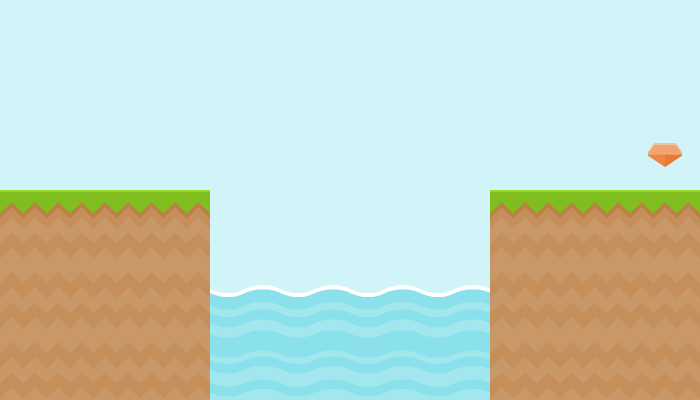 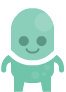 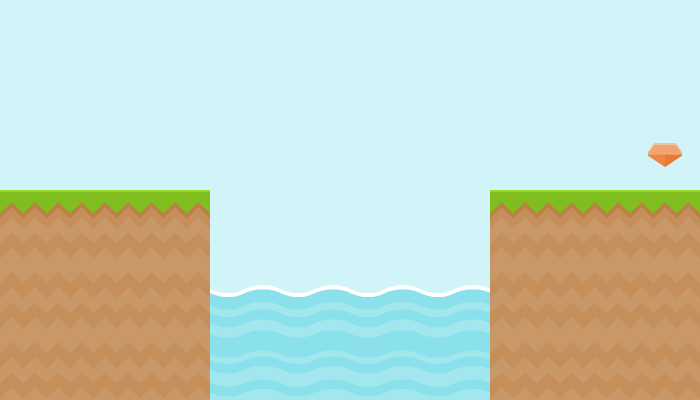 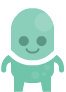 Q-Table Beispiel
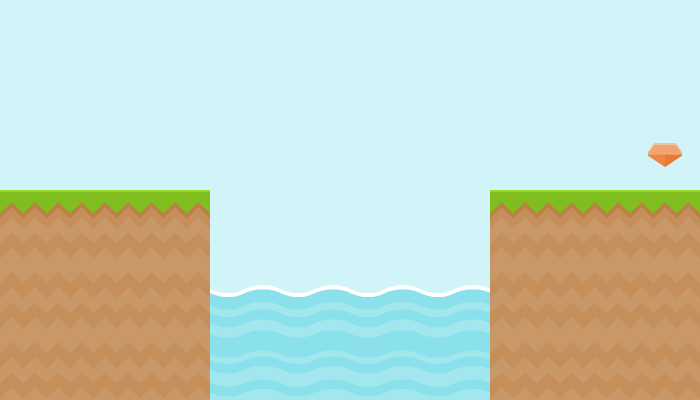 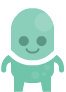 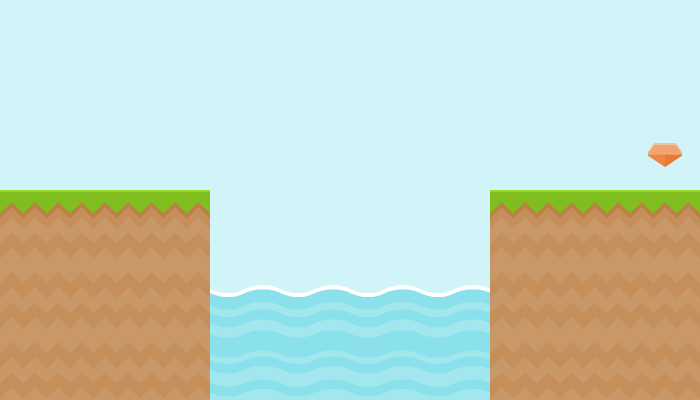 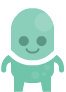 Münzspiel
Probiere es an einem echten Beispiel aus!
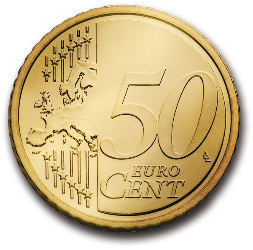 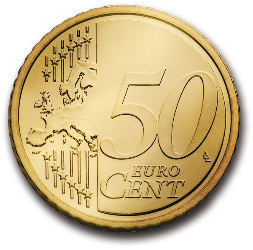 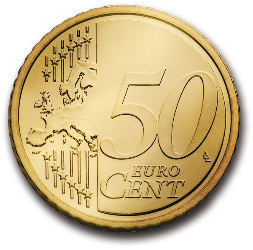 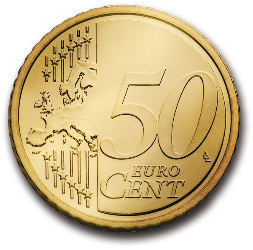 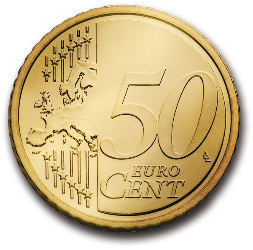